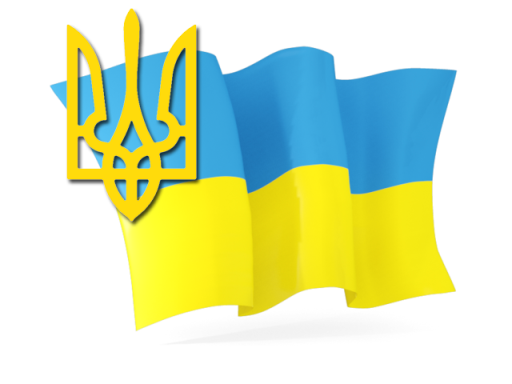 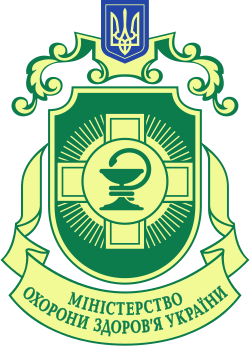 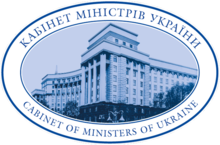 МІНІСТЕРСТВО СОЦІАЛЬНОЇ ПОЛІТИКИ УКРАЇНИ
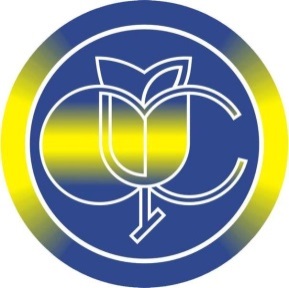 Фонд соціального страхування України
Новий Порядок направлення застрахованих осіб на лікування у реабілітаційні відділення санаторно-курортних закладів після перенесених захворювань і травм  за  рахунок коштів Фонду соціального страхування України
Фінансування Фондом послуг з реабілітаційного лікування шляхом відшкодування витрат за надані послуги згідно з укладеним тристороннім Договором
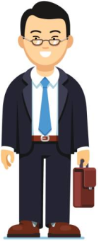 Оформлення Договору про відшкодування витрат 
за надані послуги із реабілітаційного лікування
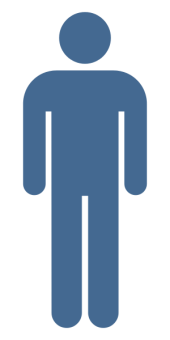 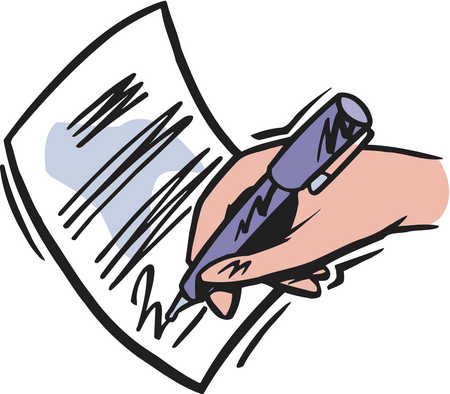 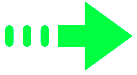 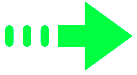 Уповноважений
представник
органу Фонду
Застрахована
особа
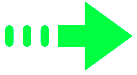 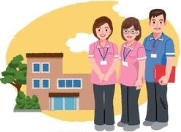 Санаторно-курортний заклад
Перелік реабілітаційних відділень відповідних профілів медичної реабілітації
Показання та протипоказання для направлення в реабілітаційні відділення санаторно-курортних закладів
Відбір та направлення застрахованих осіб на лікування в реабілітаційні відділення санаторно-курортних закладів за рахунок коштів Фонду соціального страхування України рекомендовано здійснювати за наявності медичних показань відповідно до профілів медичної реабілітації з урахуванням протипоказань для направлення в реабілітаційні відділення та санаторно-курортні заклади взагалі.
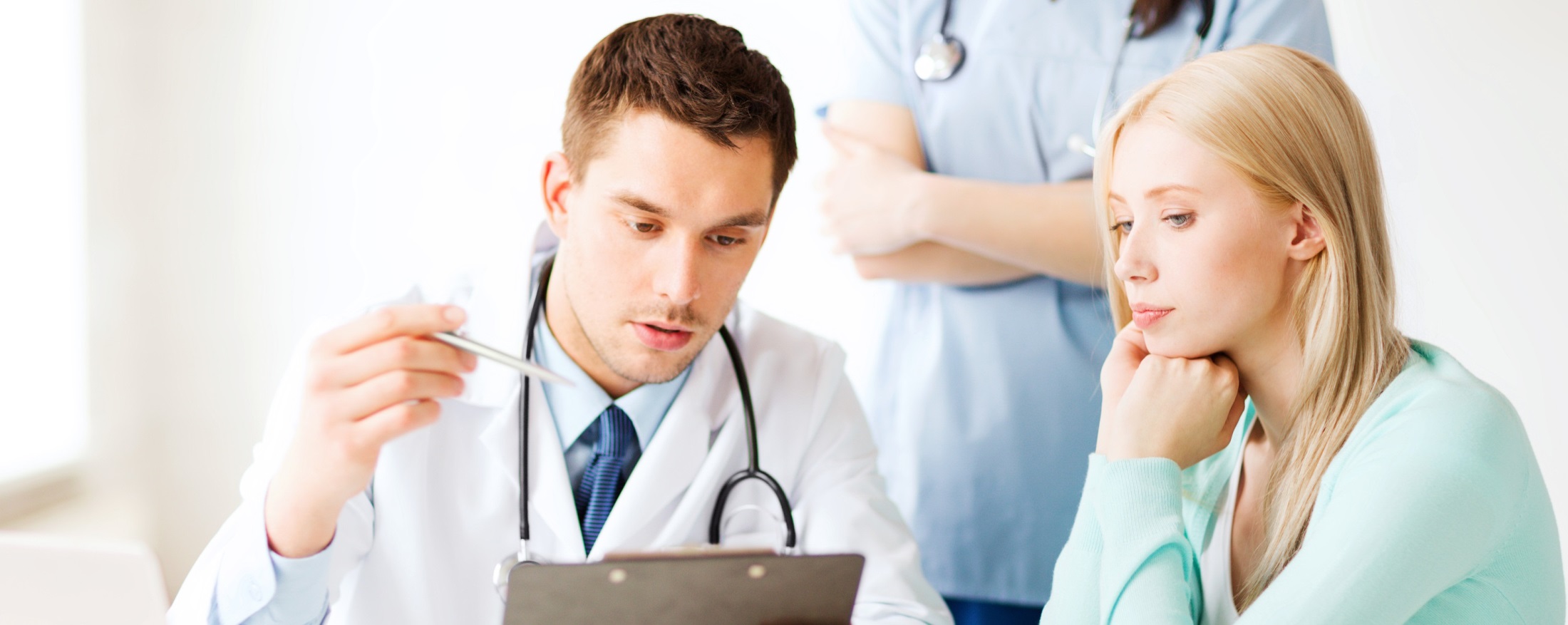 Модель направлення в реабілітаційні відділення санаторно-курортних закладів
Орган Фонду
 (управління виконавчої дирекції Фонду,  їх відділення)
Заклад
охорони здоров'я
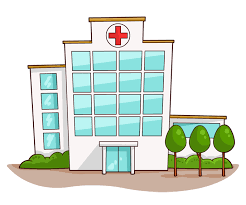 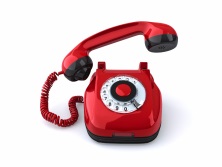 повідомлення 
органу Фонду протягом доби
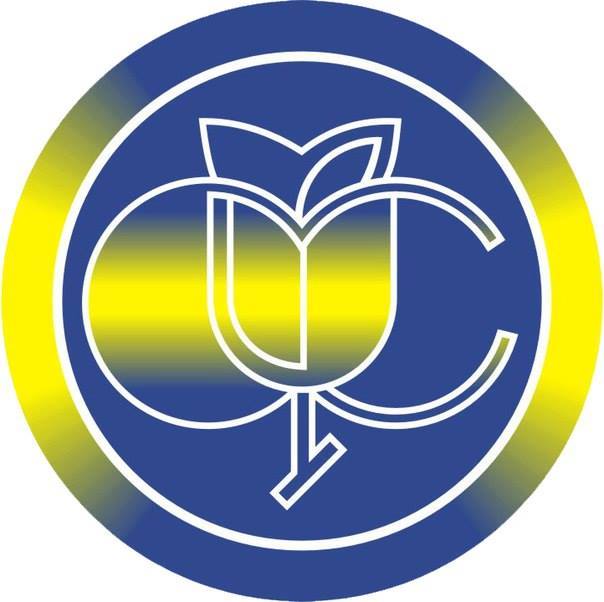 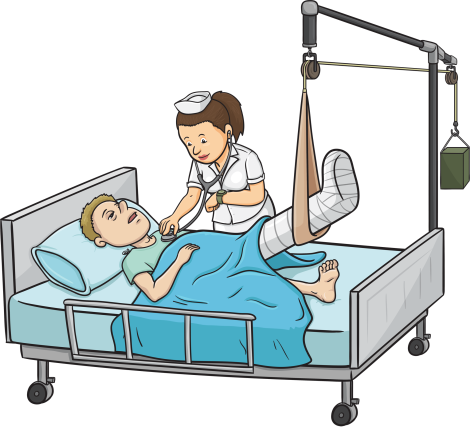 Застрахована особа
після перенесених
захворювань і травм
Модель направлення в реабілітаційні відділення санаторно-курортних закладів
Заклад
охорони здоров'я
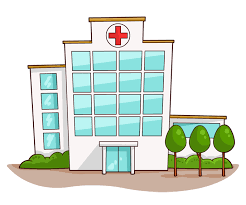 Орган Фонду
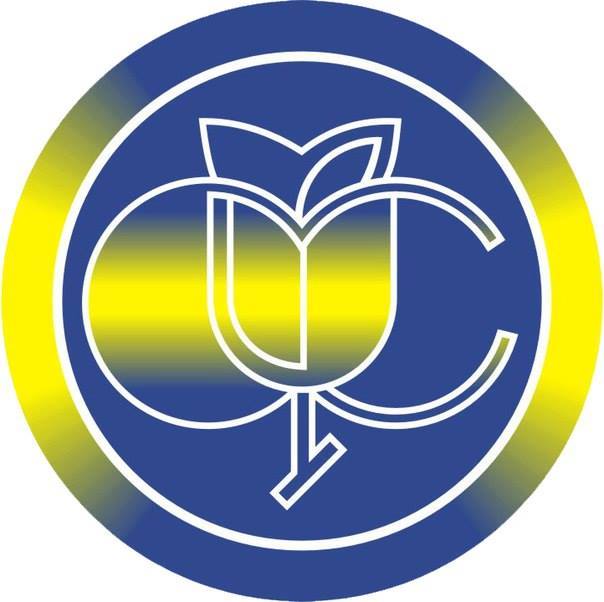 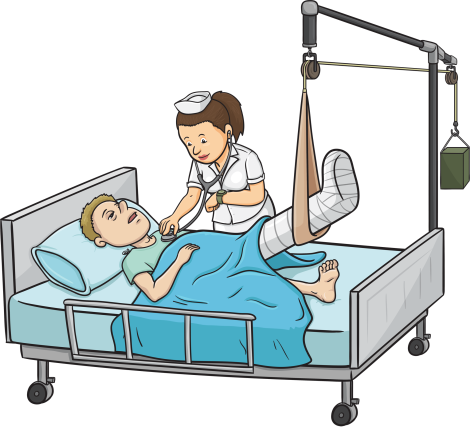 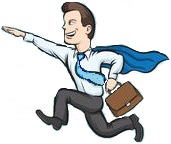 !
Для оформлення
документів
Застрахована особа
після перенесених
захворювань і травм
Уповноважений
представник
органу Фонду
Модель направлення в реабілітаційні відділення санаторно-курортних закладів
Застрахована
особа після перенесених
захворювань і травм
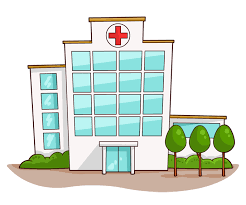 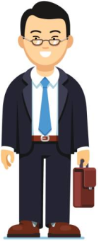 заява про забезпечення реабілітаційним лікуванням
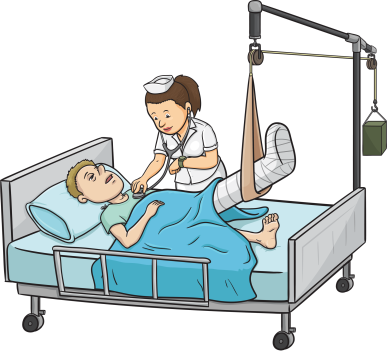 Висновок ЛКК про необхідність направлення на лікування в реабілітаційне відділення санаторно-курортного закладу
Заклад
охорони здоров'я
Уповноважений
представник
органу Фонду
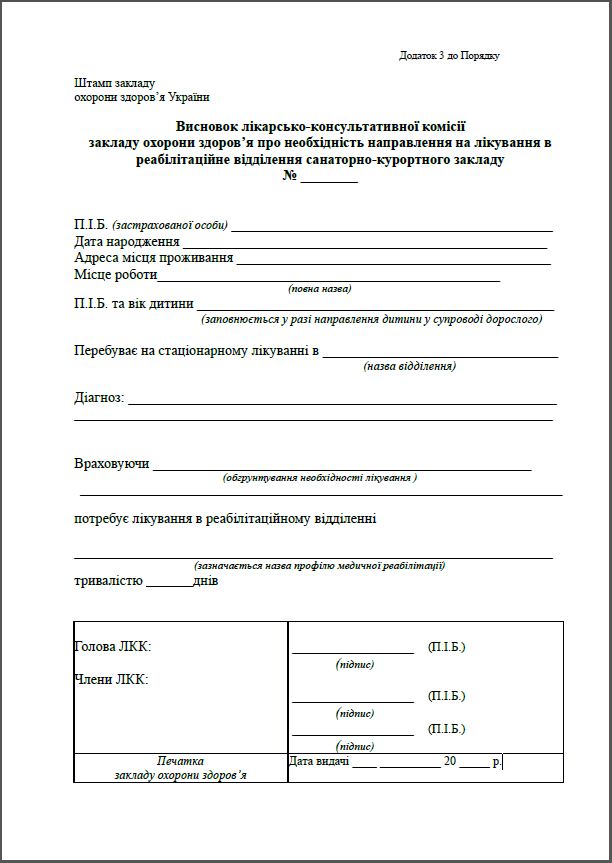 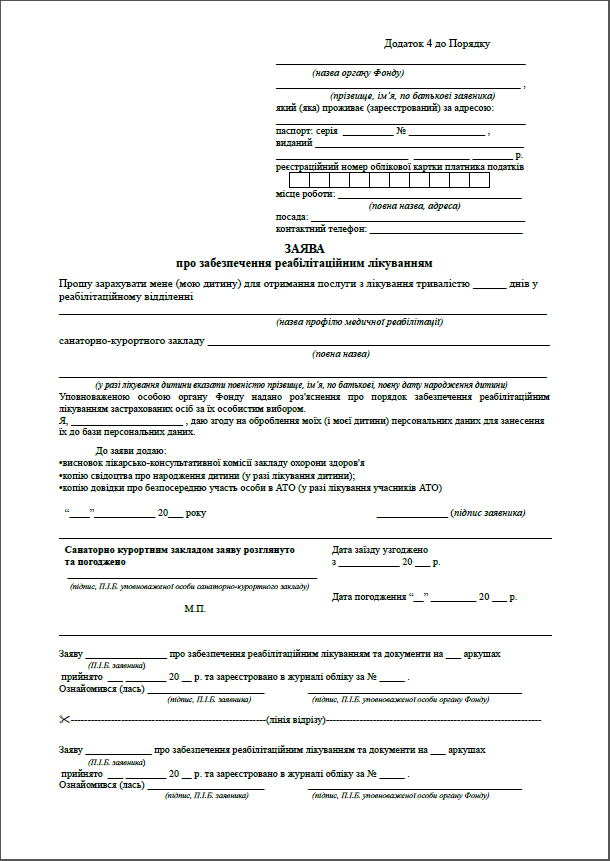 Оперативне опрацювання заяви уповноваженим представником органу Фонду
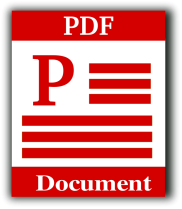 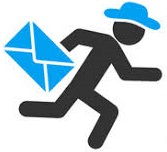 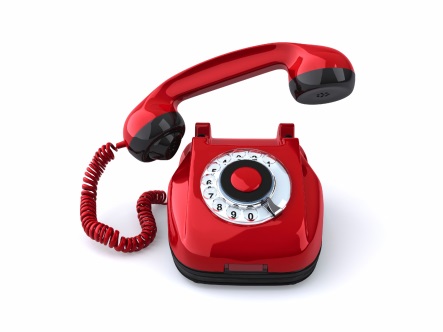 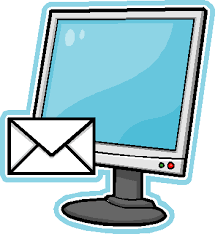 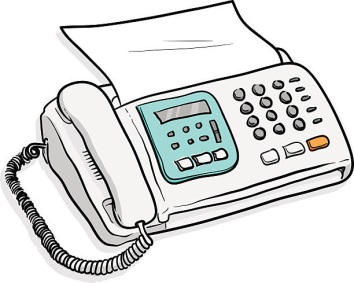 Заява  на узгодження можливості прийому хворого на реабілітаційне лікування 
(протягом одного робочого дня)
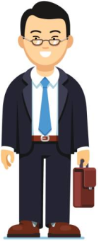 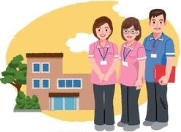 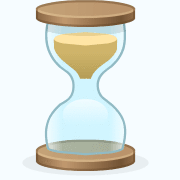 Санаторно-курортний заклад
Уповноважений представник
органу Фонду
Погодження від санаторно-курортного закладу
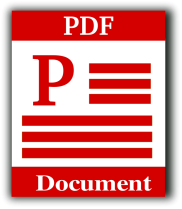 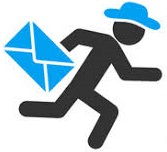 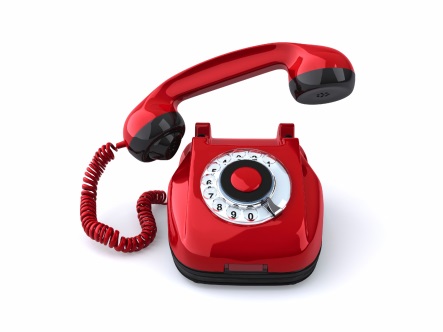 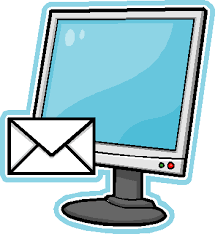 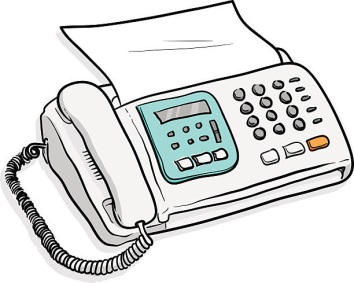 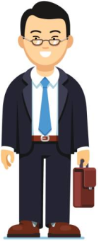 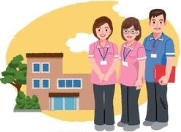 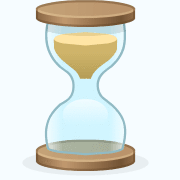 Уповноважений представник
органу Фонду
Санаторно-курортний заклад
Згода про надання послуг із реабілітаційного лікування застрахованій особі та готовність укласти Договір із узгодженою датою заїзду
Перелік діагностичних та лікувальних послуг
Підписання Договору
Орган Фонду
Застрахована
особа з Договором 
(три примірники)
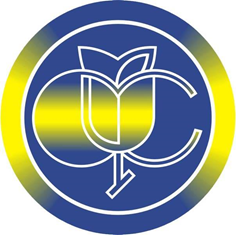 Санаторно-курортний заклад
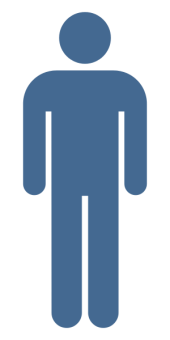 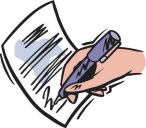 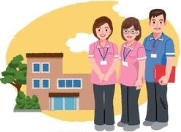 Прибуття застрахованої особи до санаторно-курортного закладу
Застрахована
особа з Договором
(три примірники)
Санаторно-курортний заклад
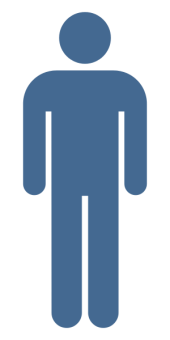 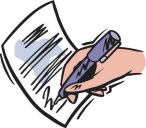 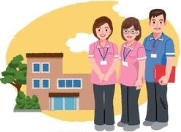 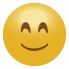 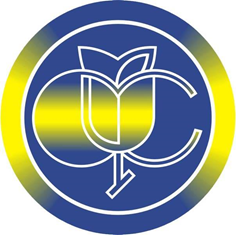 Орган Фонду (управління виконавчої дирекції Фонду)
Один примірник Договору (підписаний)
Перелік документів для оформлення Договору
Від закладу охорони здоров'я – висновок лікарсько-консультативної комісії про необхідність направлення на лікування в реабілітаційне відділення санаторно-курортного закладу (додаток 3 до Порядку).

Від застрахованої особи – заява про забезпечення реабілітаційним лікуванням (додаток 4 до Порядку).
Від застрахованої особи – пред’явлення представнику органу Фонду оригіналу паспорта, свідоцтва про народження дитини (у разі необхідності отримання послуг із реабілітаційного лікування дитиною), довідки про безпосередню участь особи в АТО (у разі отримання послуг із медико-психологічної реабілітації учасників АТО).
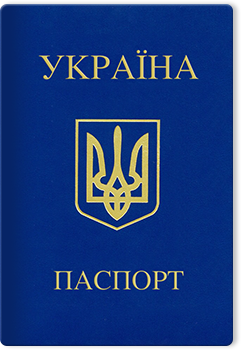 Під час прибуття до санаторно-курортного закладу застрахована особа зобов'язана пред'явити паспорт, свідоцтво про народження дитини (у разі направлення на лікування дитини) та надати:
три примірники Договору;
виписку з медичної карти амбулаторного (стаціонарного) хворого (форма           № 027/о, затверджена наказом Міністерства охорони здоров'я України від 14.02.2017 № 110)
       або
обмінну карту пологового будинку, пологового відділення лікарні (форма               № 113/о, затверджена наказом Міністерства охорони здоров'я України від   13.02.2006 № 67) у разі направлення вагітної;
 листок непрацездатності (при направленні безпосередньо зі стаціонару закладу охорони здоров'я), виданий відповідно до Інструкції про порядок видачі документів, що засвідчують тимчасову непрацездатність громадян, затвердженої наказом Міністерства охорони здоров'я України від 13.11.2001 № 455, та оформлений згідно з Інструкцією про порядок заповнення листка непрацездатності, затвердженою наказом Міністерства охорони здоров'я України, Міністерства праці та соціальної політики України, Фонду соціального страхування з тимчасової втрати працездатності, Фонду соціального страхування від нещасних випадків на виробництві та професійних захворювань України від 03.11.2004 № 532/274/136-ос/1406.
Порядок відшкодування витрат за надані соціальні послуги з відновлювального лікування застрахованих осіб та членів їх сімей після перенесених захворювань і травм у реабілітаційних відділеннях санаторно-курортних закладів за рахунок коштів Фонду соціального страхування України затверджено постановою правління Фонду від 13.07.2017  № 39 на виконання вимог Закону України «Про загальнообов'язкове державне соціальне страхування» від 23.09.1999 № 1105-XIV та пункту 3 постанови Кабінету Міністрів України від 16.03.2017 № 145 «Деякі питання соціального захисту застрахованих осіб» та  погоджено Міністерством охорони здоров’я України (лист від 23.08.2017 № 3.14-19/1146-17 /22760).
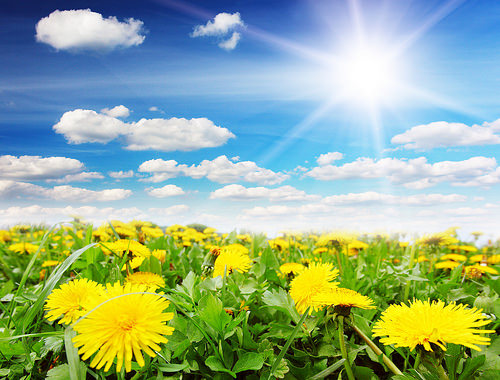 ДЯКУЄМО ЗА УВАГУ!